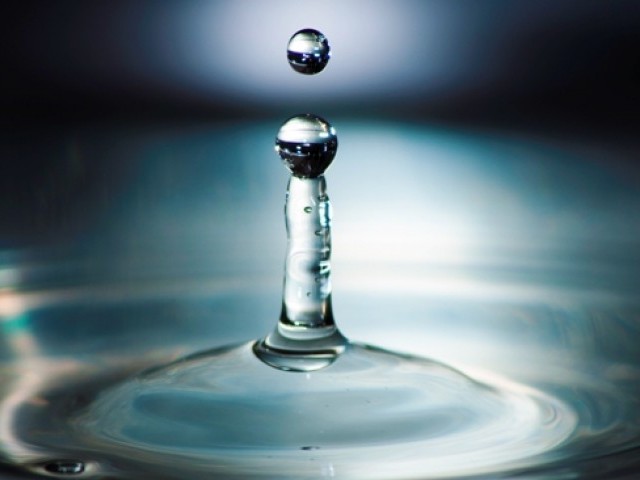 Weather and Climate: Building resilience and enhancing socio-economic applications

South African Weather Service

Nhlonipho Nhlabatsi & Lochner Marais, 04 May 2015
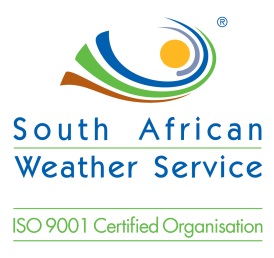 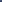 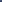 Critical Success Factors for Resilience Building and enhanced applications
Building societal resilience to changing weather and climate:
Observations infrastructure
Data and communications
Prediction capability
Dissemination
Awareness

Applications:
Partnership/ cooperation
Skills
Templ ref: PPT-ISO-colour.001
   Doc Ref no: SAWS-SEB-04 May 2015
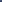 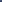 Applications
Now-casting
Short-Medium Range 
Seasonal forecasts 
Climate Change time scale
Agro meteorology
Hydrometeorology
Energy
Health 
DRR
Templ ref: PPT-ISO-colour.001
   Doc Ref no: SAWS-SEB-04 May 2015
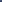 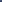 Background on economy and Known associated costs of SEB
GDP and growth
Population

Cost of weather & climate disasters between 2000 & 2009 @ R9.2b
Templ ref: PPT-ISO-colour.001
   Doc Ref no: SAWS-SEB-04 May 2015
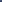 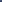 GDP Sectors, 1996 & 2001 (Constant 2005 prices)
Templ ref: PPT-ISO-colour.001
   Doc Ref no: SAWS-SEB-04 May 2015
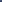 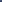 Conclusion
To get input this training into a framework being developed to carry out SEB studies in SA

Professional information exchange in terms of techniques in other SEB studies elsewhere

Support the SADC Resource mobilization recommendation as envisaged by SADC countries between 10-15 November 2013 in Johannesburg in a WMO
Templ ref: PPT-ISO-colour.001
   Doc Ref no: SAWS-SEB-04 May 2015
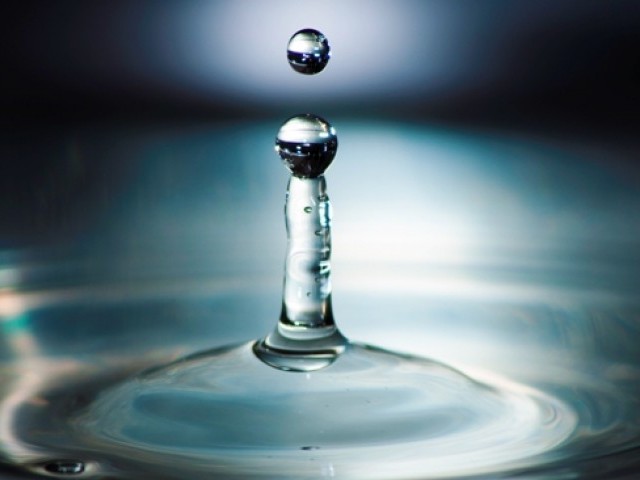 Weather and Climate: Building resilience and enhancing socio-economic applications

END

“Towards building climate resilience in South Africa”
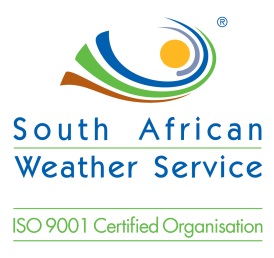